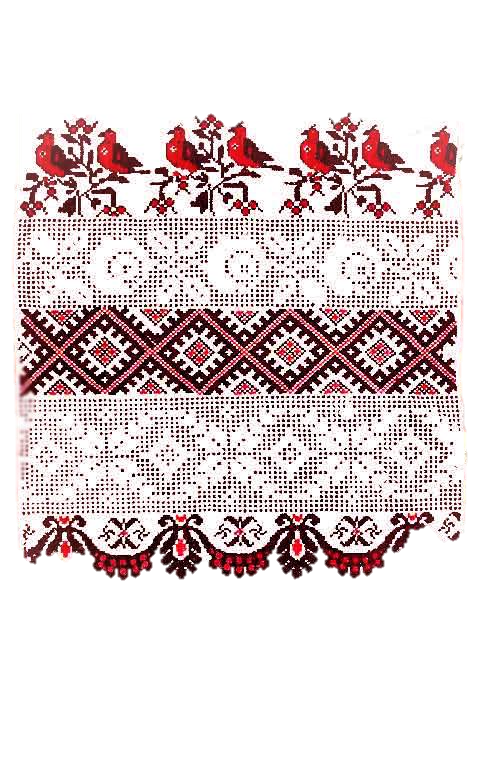 Заочное путешествие по казачьему подворью и хате казака
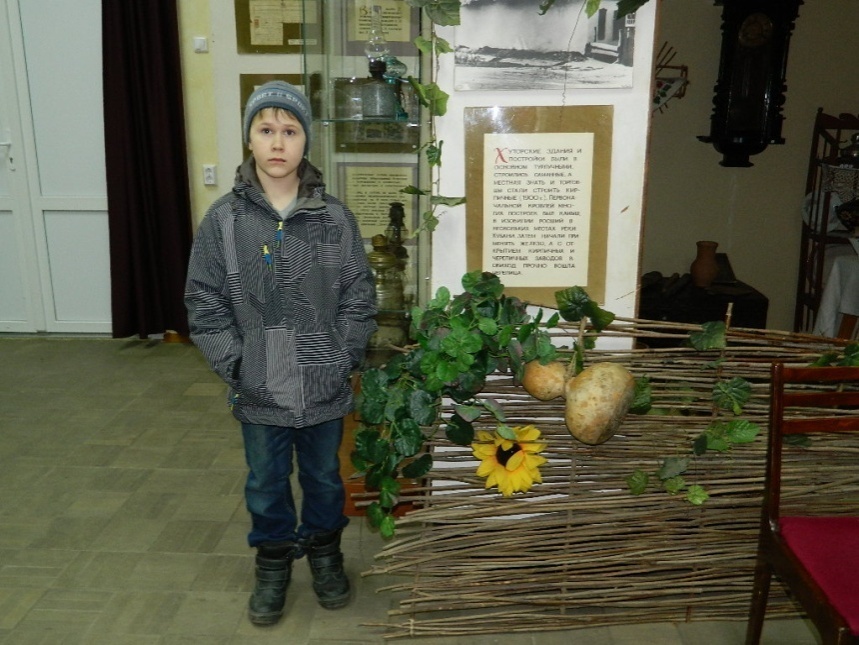 Меня зовут Иван Выродов.
 Я учусь во 2 «Б» классе 
МБОУ ОШ № 2  г. Кропоткин.
Я решил подготовить проект по
 материалам экскурсии в 
городской  народный музей 
для одноклассников, которые не присутствовать на экскурсии.
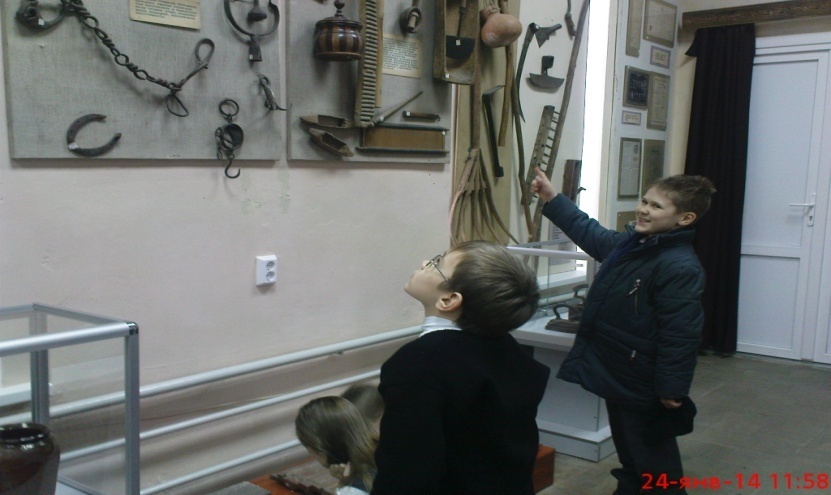 Во время  экскурсии мы увидели много полезных предметов быта 
из хаты казака
для работы и отдыха
казачьей семьи
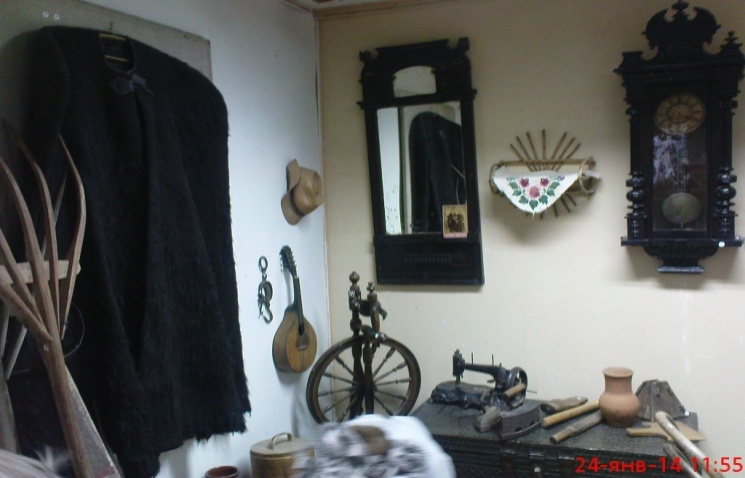 Тема моего проекта
 «Заочное путешествие по казачьему подворью»
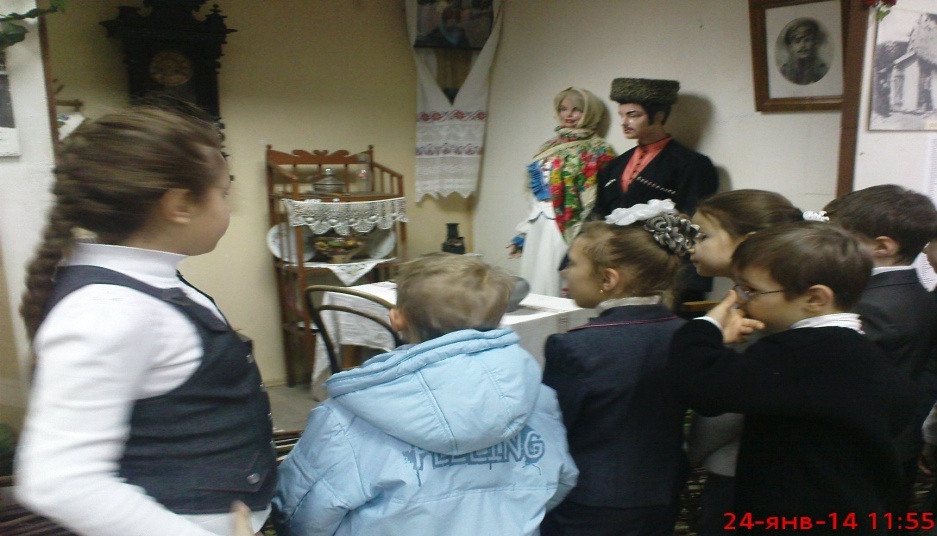 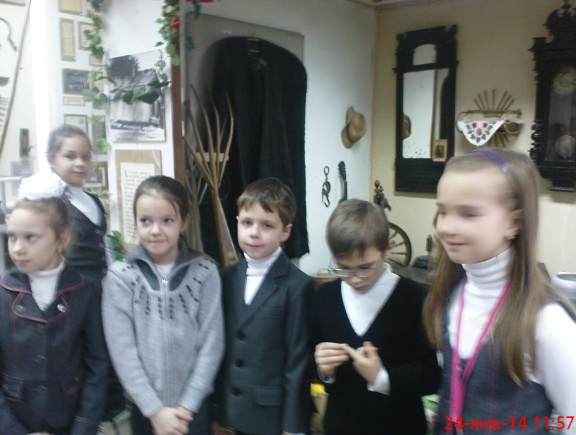 Цели и задачи проекта:
1) Стать экскурсоводом по казачьей хате и казачьему подворью.
2) Подготовить проект в виде мультимедийной  презентации для урока кубановедения по теме «Особенности казачьего быта».
 3) Провести заочную экскурсию по народному музею с одноклассниками.
 4) Познакомить с предметами быта, необходимыми в повседневной жизни казакам и казачкам , назначением по фотоматериалам, полученным на экскурсии в музее.
 5) Провести викторину с одноклассниками по итогам заочной экскурсии.
6) Составить толковый словарик.
План работы над проектом
Найти в библиотеке литературу по теме  проекта.

Сходить еще раз в музей и сфотографировать нужные экспонаты.

В энциклопедиях найти объяснения названий предметов, которые используются казаками в быту.

По изученным материалам составить мультимедийную презентацию для показа на уроке кубановедения.
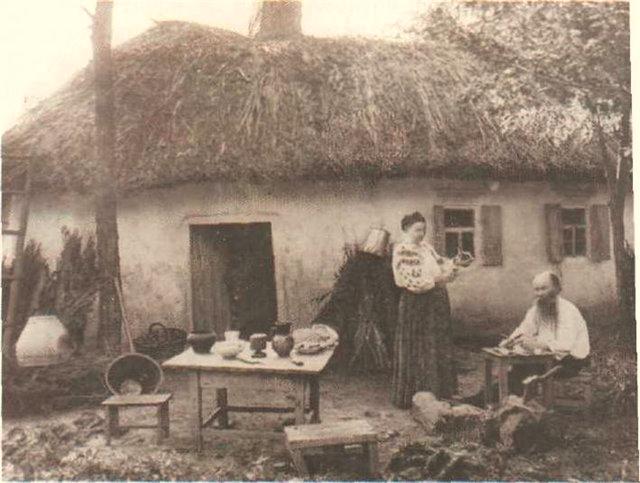 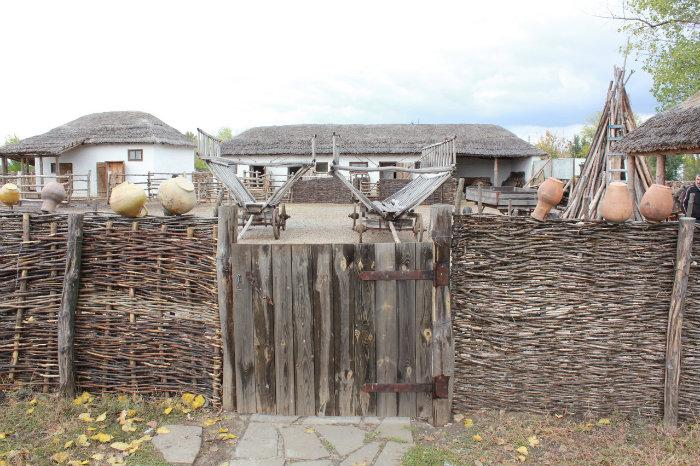 Я нашел в интернете старинные фотографии, на которых сфотографированы
казачьи подворья
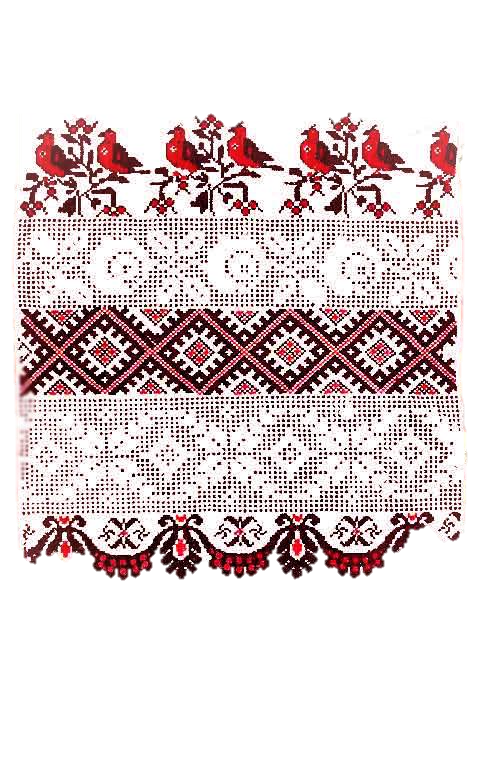 [Speaker Notes: http://pochit.ru/voennoe/66876/index.html]
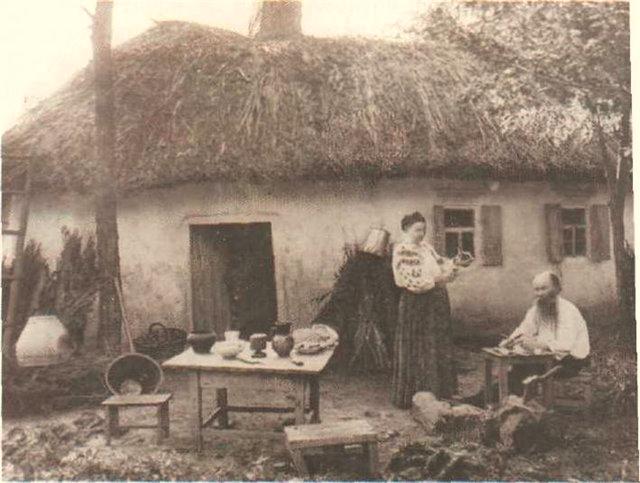 Жилища-хаты казаки строили 
из местных  природных материалов:  соломы, камыша, хвороста, глины.
  Хата представляла собой каркас из прутьев, обмазанный с двух  сторон глиной.
  Пол- глинобитный.
  Крыша –из соломы или камыша. 
 Снаружи хату белили. 
 Она делилась на два жилых
 помещения: великую хату 
с русской печью в заднем углу и малую хату.
Саманная хата
Саманные кирпичи
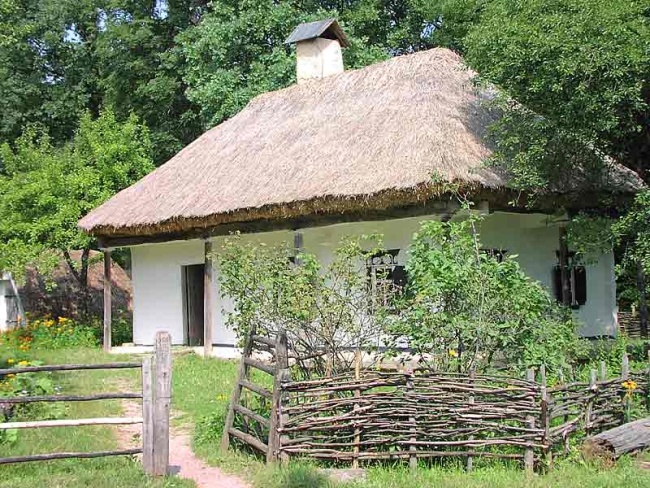 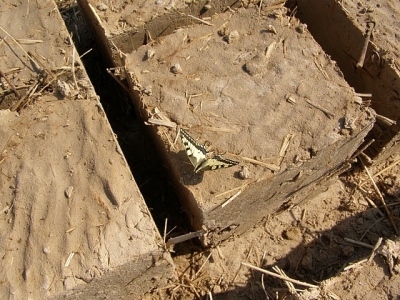 Саман-особый материал из глины, воды и камыша, из которого делали кирпичи , для строительства хаты
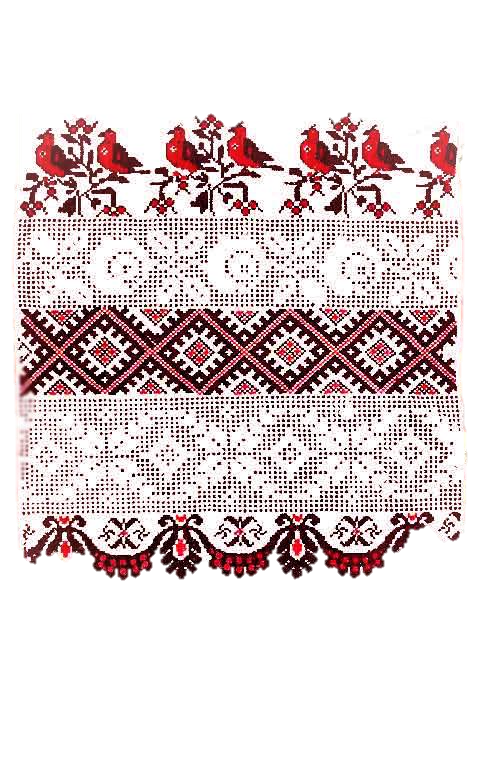 [Speaker Notes: http://matricca.ru/news_1324392860.html, http://жива-хата.рф/info/page/3]
Вид хаты со двора
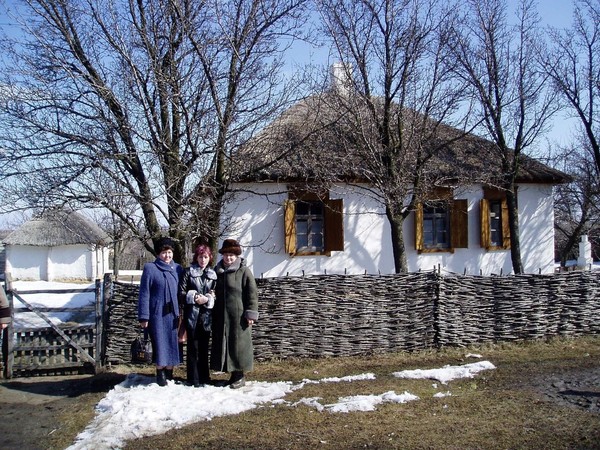 Вокруг хаты был плетеный 
забор- плетень
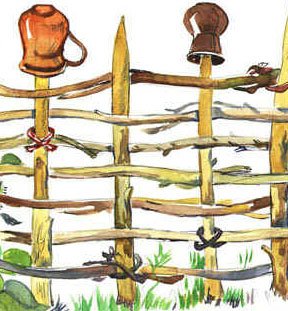 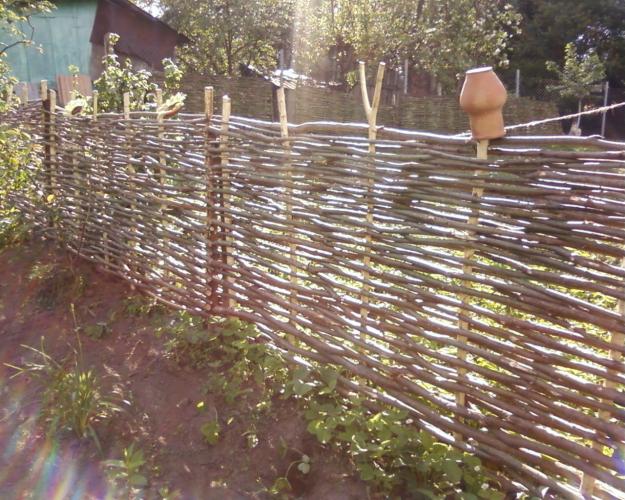 [Speaker Notes: http://my.mail.ru/community/province-decor/6CA331379D994FD1.html, http://www.ustlabinsk.ru/?action=big_image&code=40&file=_pictures/foto/last/bit_kazakov.jpg&alt=%CA%E0%E7%E0%F7%E8%E9+%E4%E2%EE%F0&gid=40&iid=194, http://www.good.ua/proekty-i-dizajn, http://roboded.ucoz.co.uk/blog/oboi_na_rabochij_stol_zabor_na_zakate_i_kartinki/2013-05-21-9]
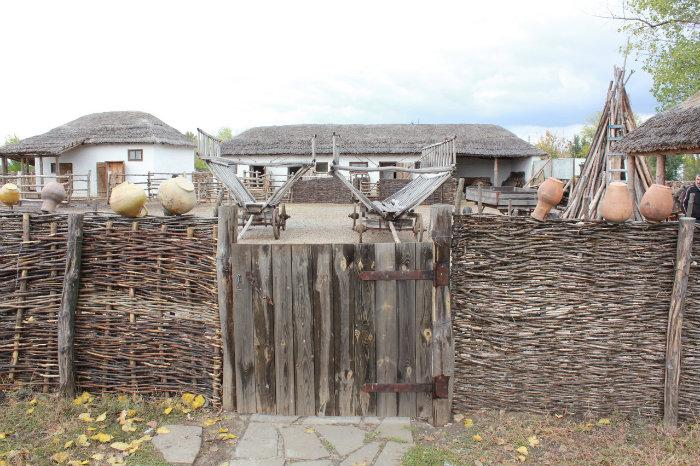 А какие предметы быта, которые были нужны казакам, есть
 в нашем музее?
Во дворе располагались хозяйственные постройки:
амбар, погреб,
колодец,
летняя печь, сарай для скота, навес для повозок.
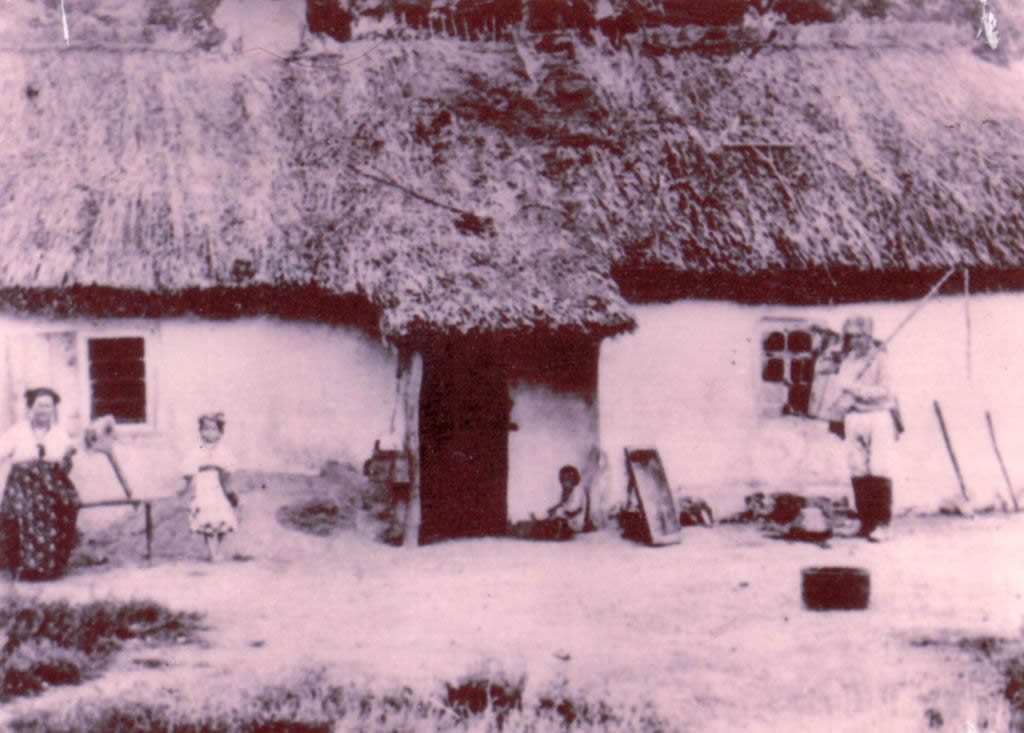 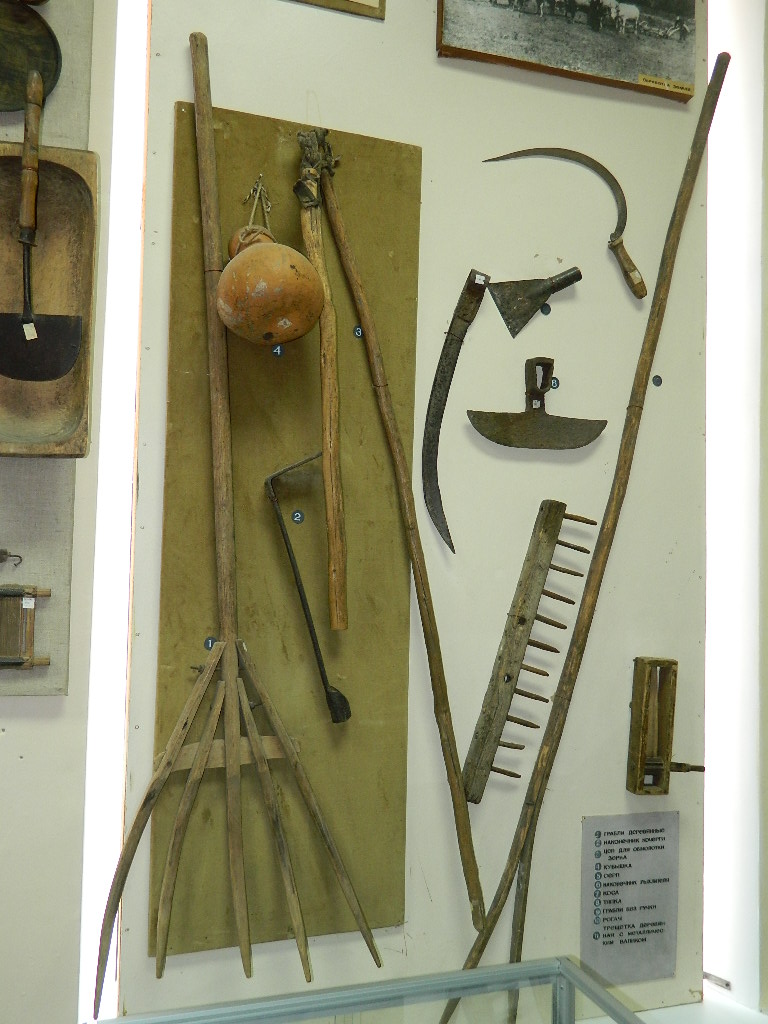 Грабли деревянные
Наконечник кочерги.
Цеп для зерна.
Кубышка.
Серп.
Коса.
Тяпка.
5.
4
3.
7.
6.
1.
2.
Словарь:
Грабли
Кубышка
Серп
Коса
Тяпка
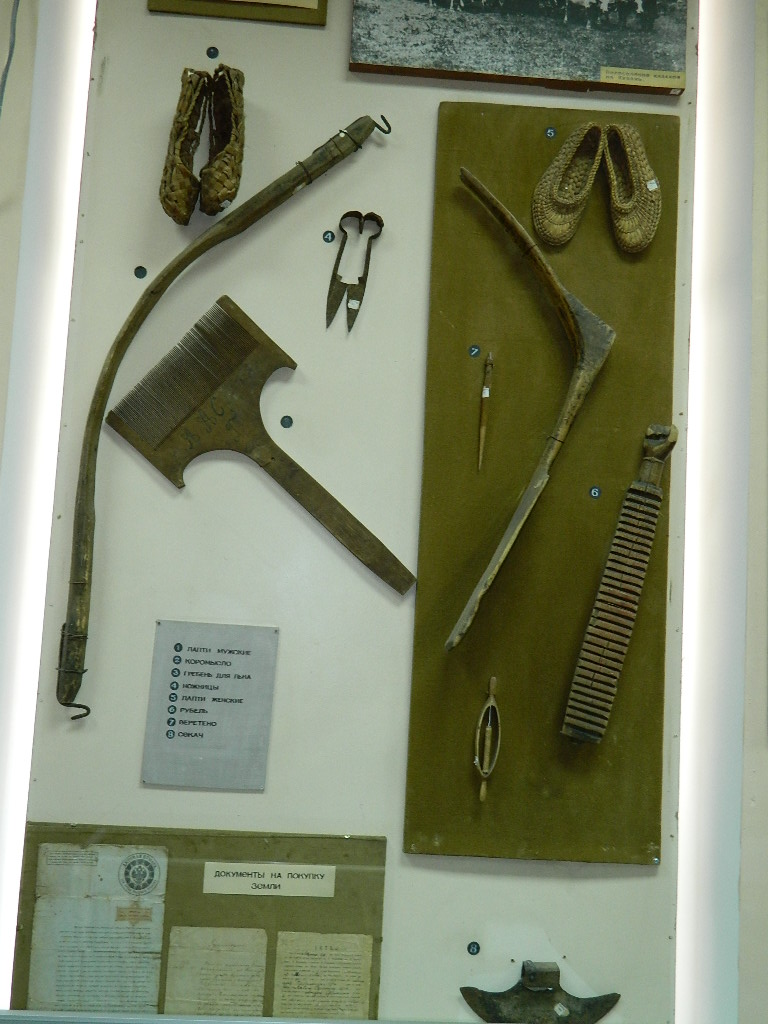 В городском музее на выставочном 
стенде я нашел следующие 
предметы быта казаков:
2.
1.Коромысло
2.Ножницы
3.Рубель
4.Веретено
1.
4.
3.
Словарь:
Веретено-
Коромысло-
Рубель-
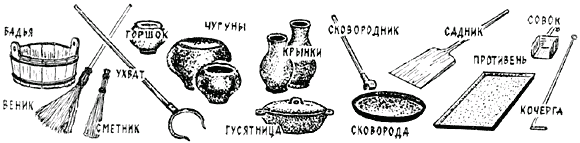 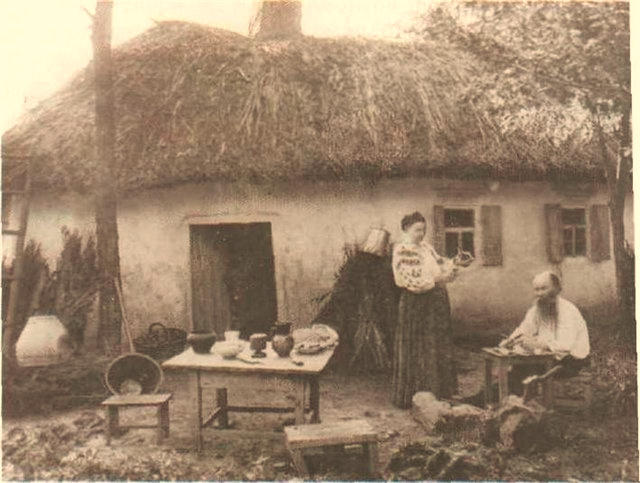 Рассмотрим    внимательнее
 предметы, которые находятся на 
казачьем подворье:
-корзины, стол и табуретки, на столе горшки и кувшины, ложки, корыто.
А какие предметы находятся
 в городском музее?
[Speaker Notes: http://rushkolnik.ru/docs/index-23123362.html, http://subscribe.ru/group/ukraina-bez-politiki/2928851/]
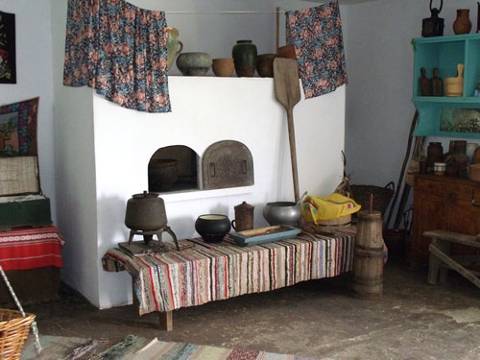 Внутреннее убранство хаты ( стилизованное под старину)
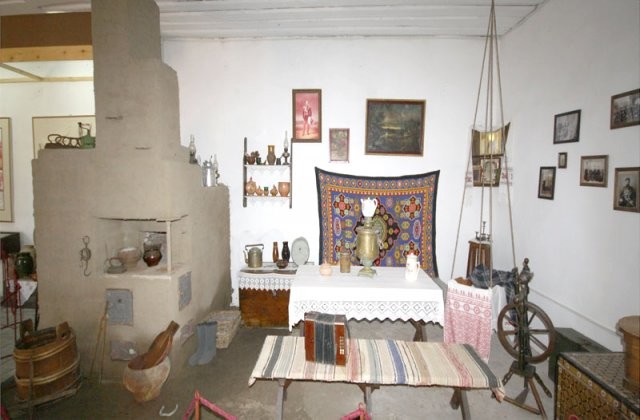 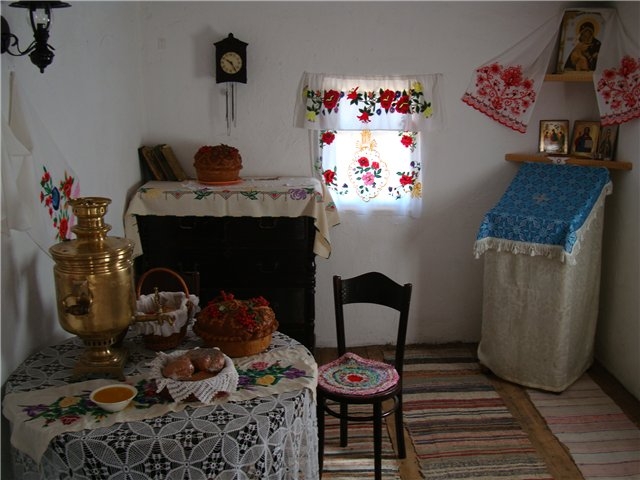 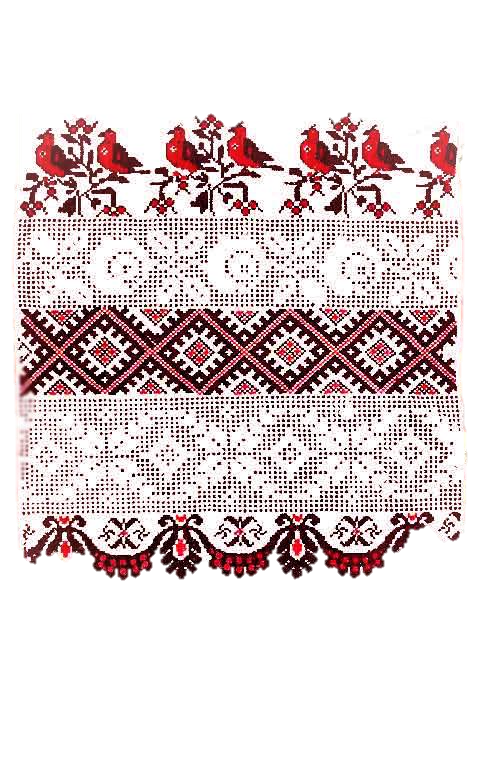 [Speaker Notes: http://service.ratiss.org/find/web.dll/itemgoods?id_service=45&id_city=23012&id_firm=2144&id_price=57397853]
Выводы:

    Казаки –переселенцы  построили на Кубани первые станицы.
    Ближе познакомиться с вещами и предметами, которые использовали на своих подворьях и в своих домах-хатах в казачьей семье можно в народном музее.        Во дворе были хозяйственные постройки.
    В музее мы увидели следующие предметы, которые можно было встретить во дворе подворья: грабли деревянные, наконечник кочерги, цеп для зерна, кубышка, серп, коса, тяпка. 
    Предметы из хаты казака представлены в музее: лапти мужские, коромысло, гребень для льна, ножницы, лапти женские, рубель, веретено.
Для того , чтобы лучше понять назначение предметов, я составил толковый словарик.
Викторина
Назови предметы
 внутреннего убранства хаты
Как называется этот строительный материал?
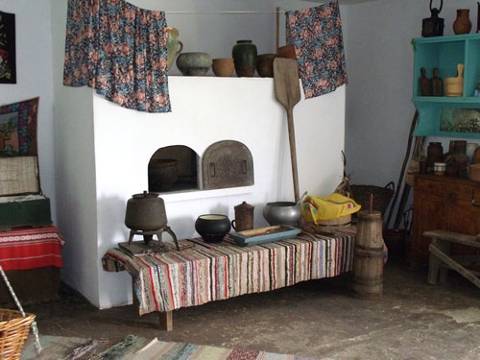 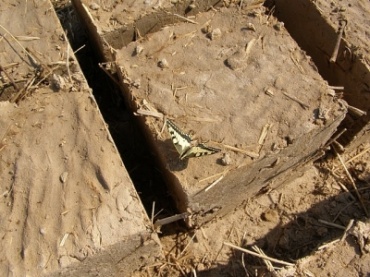 Назови хозяйственные постройки и предметы на казачьем подворье
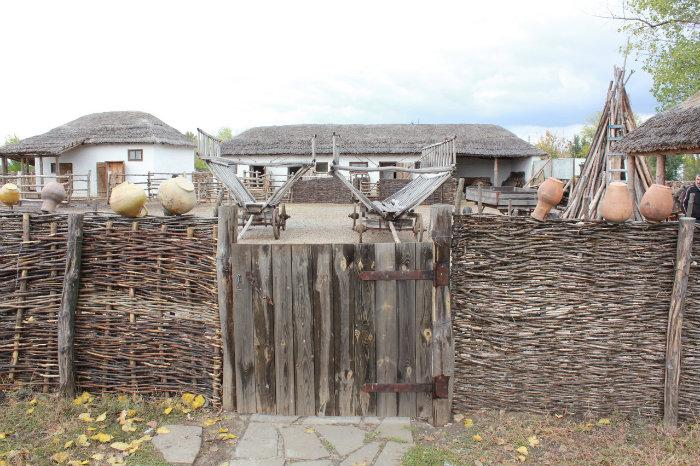 Как называется такой забор?
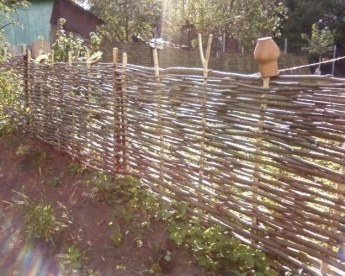 Какие экспонаты в нашем музее ты узнал?
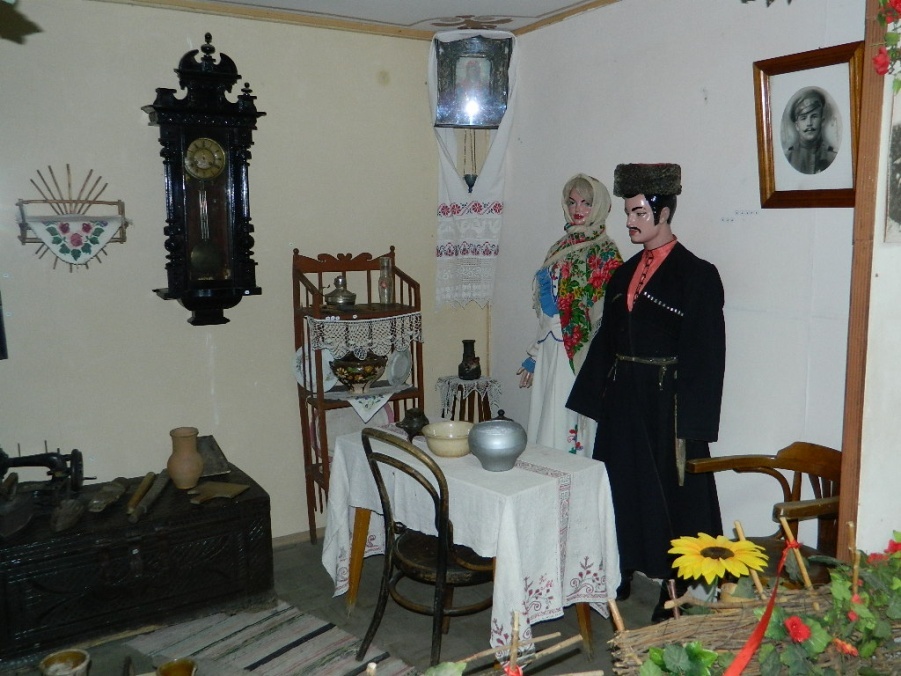 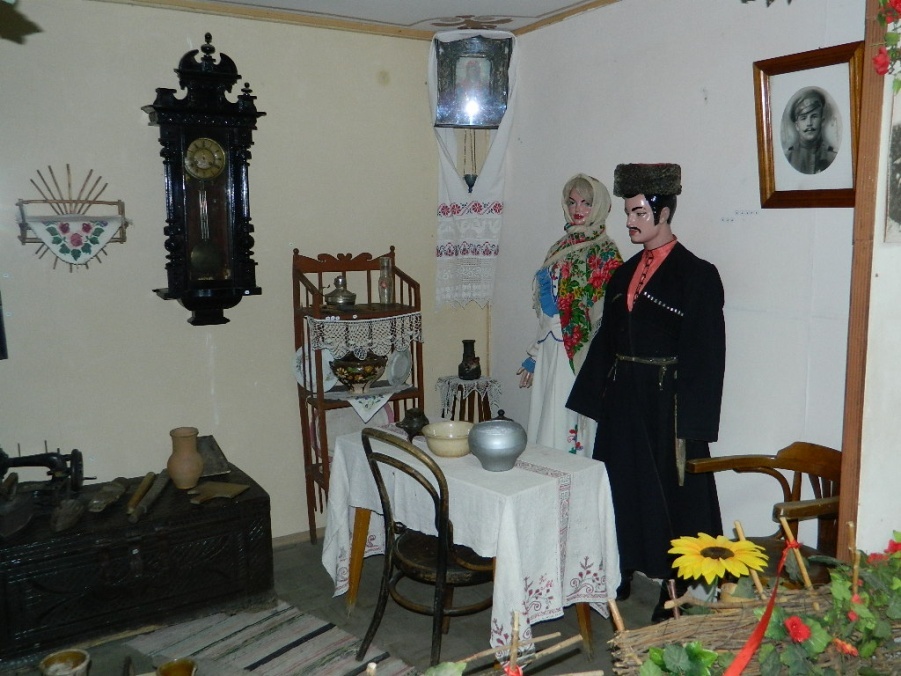 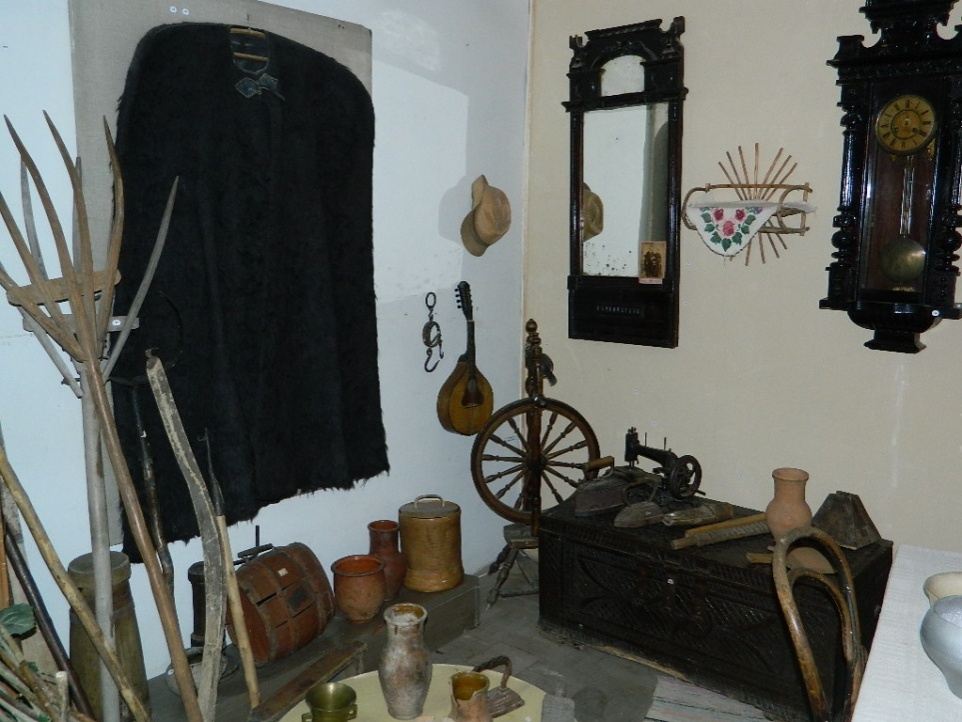 Словарь
Сундук
Прялка
Весы
[Speaker Notes: http://www.anapamama.ru/articles/leto-v-anape/otchet-o-poseshchenii-parka-dobrodeya-chast-1-ya.html, http://wikimapia.org/21306555/ru/%D0%9A%D0%B0%D0%B7%D0%B0%D1%87%D1%8C%D0%B5-%D0%BF%D0%BE%D0%B4%D0%B2%D0%BE%D1%80%D1%8C%D0%B5]
Казачье подворье
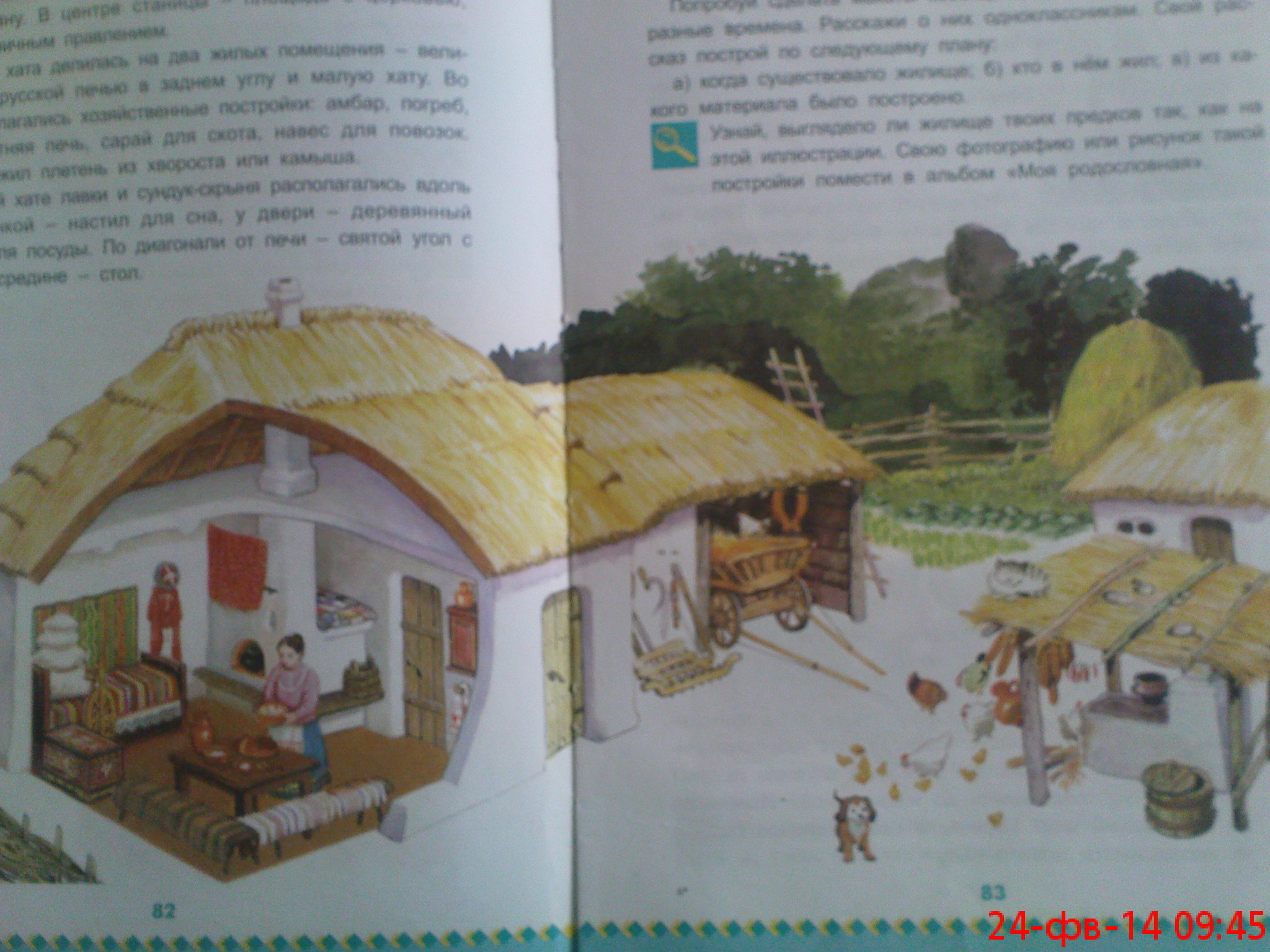 Какие предметы быта и хозяйственные постройки
узнали на картинке?
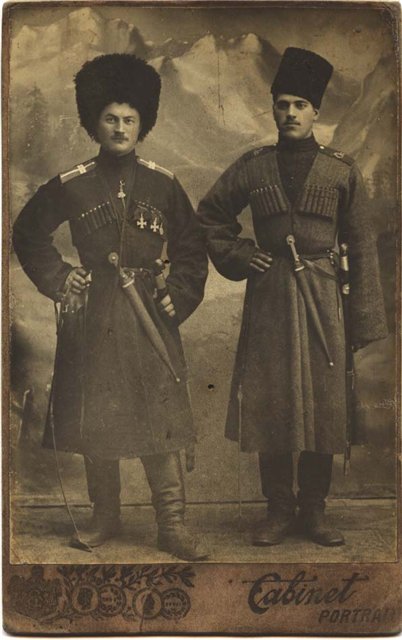 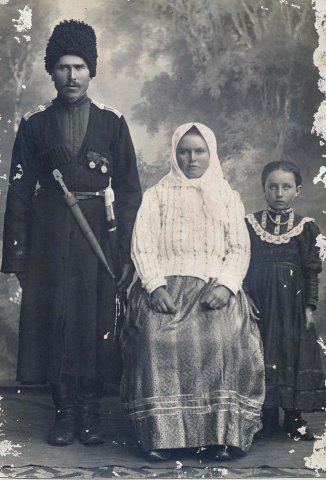 Как казаки любили украшать 
хаты?
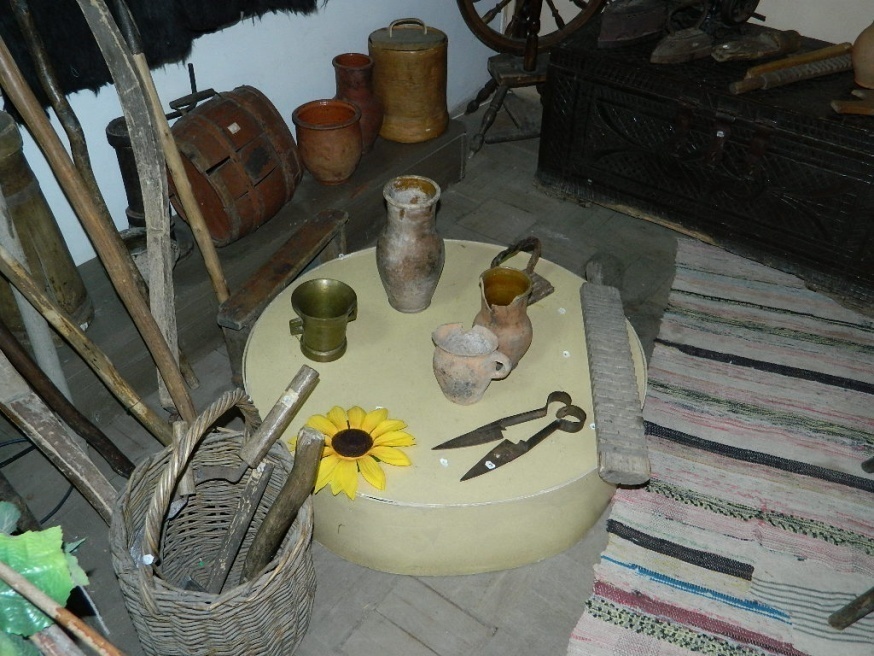 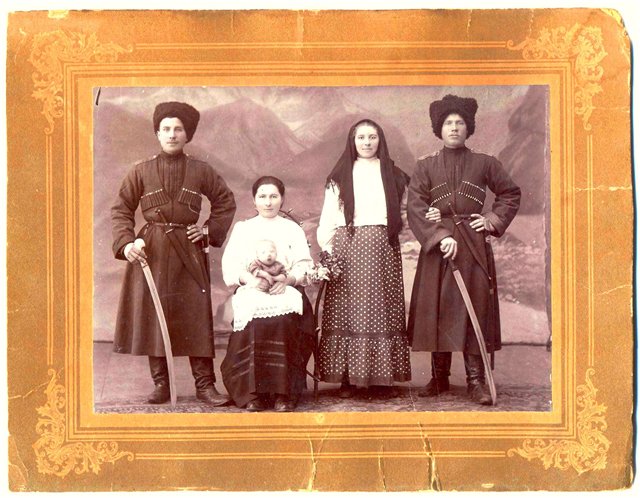 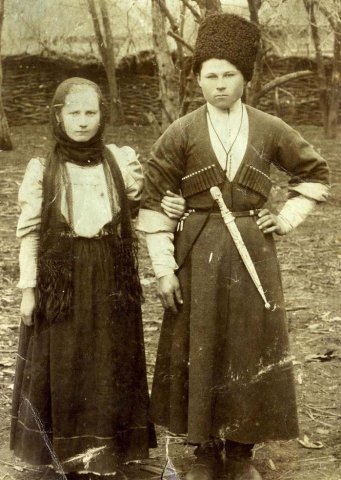 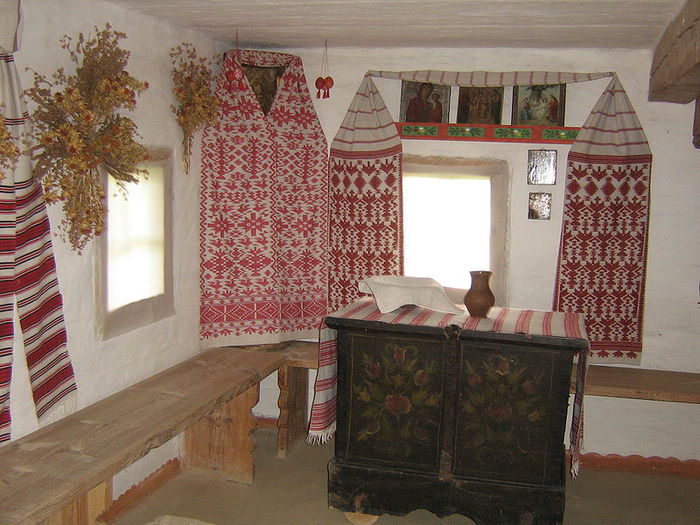 Спасибо за внимание!